Trường MN HOA MAI
Tên bài: Truyện”Gấu con chia quà”
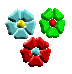 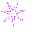 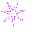 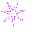 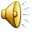 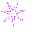 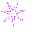 Ho¹t ®éng I:
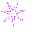 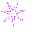 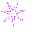 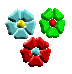 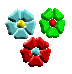 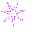 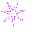 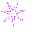 G©y høng thó
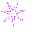 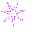 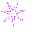 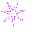 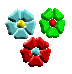 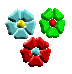 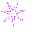 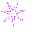 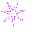 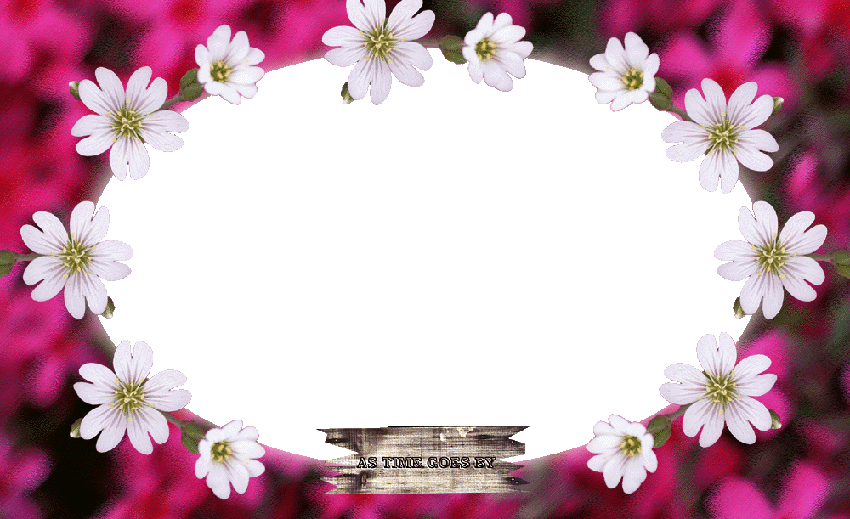 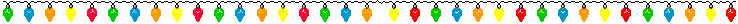 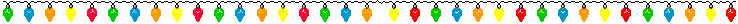 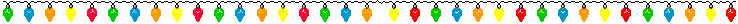 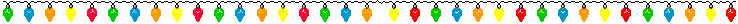 Ho¹t ®éng II:
KÓ chuyÖn
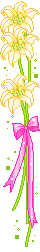 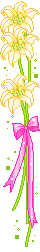 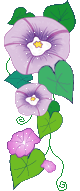 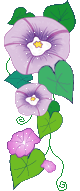 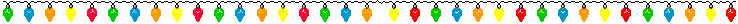 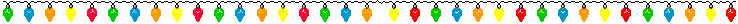 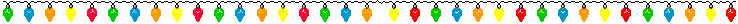 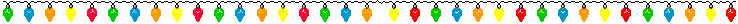 C« kÓ lÇn 1:
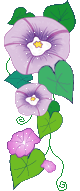 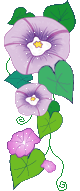 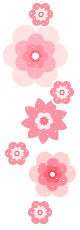 Cô vừa kể cho các con nghe câu truyện gì?
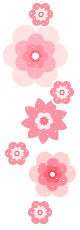 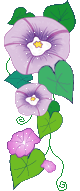 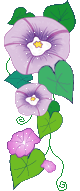 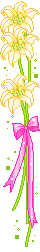 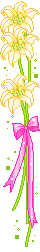 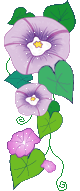 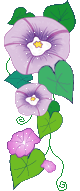 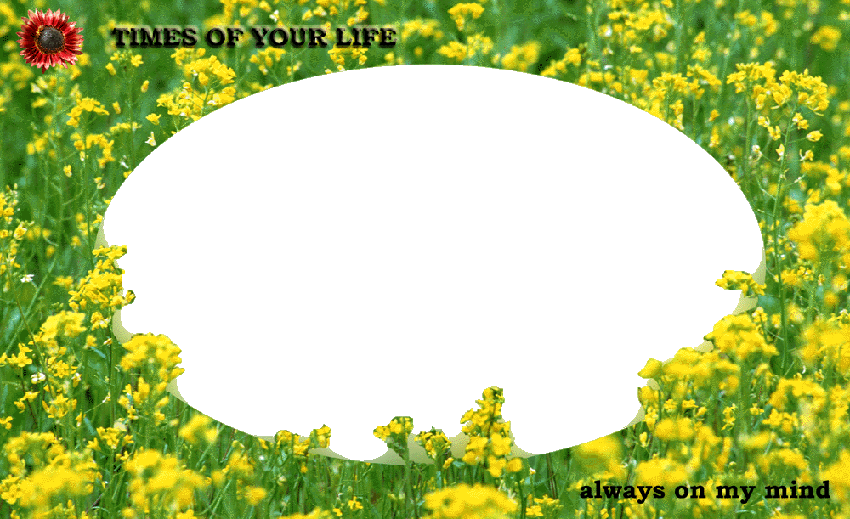 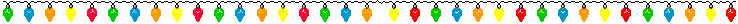 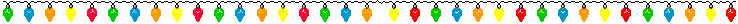 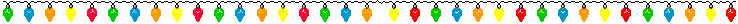 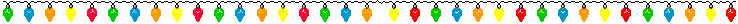 C« kÓ lÇn 2 :
Gi¶ng gi¶i néi dung, kÕt hîp ®µm tho¹i
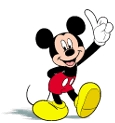 KÌm  theo tranh minh ho¹
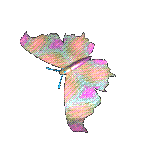 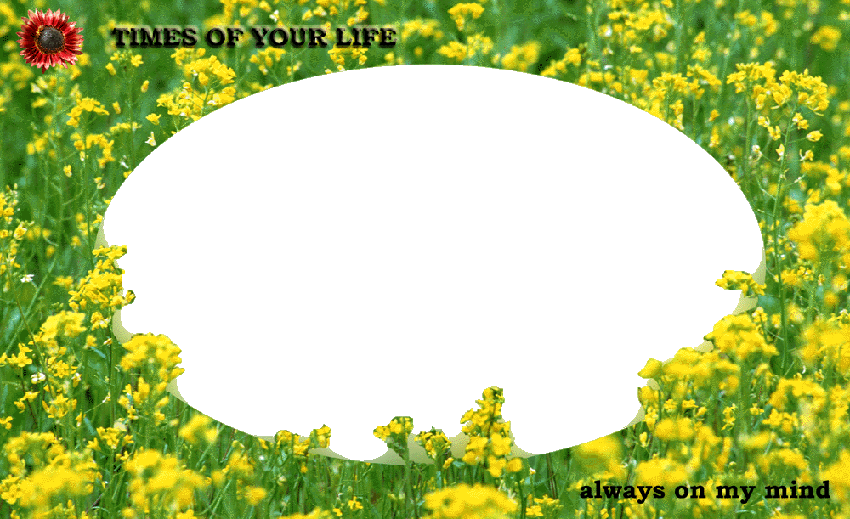 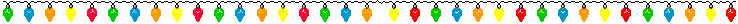 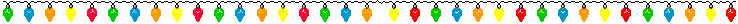 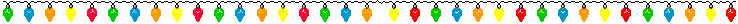 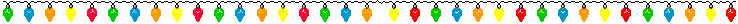 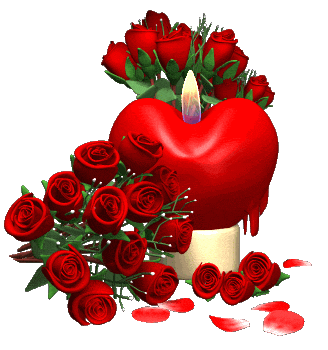 §µm tho¹i
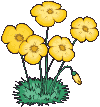 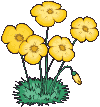 Cô đã kể cho chúng mình nghe câu chuyện gì?
Tác giả của câu chuyện là ai?
Trong câu chuyện có những nhân vật nào?
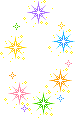 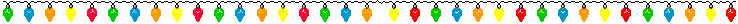 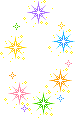 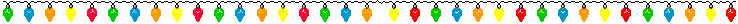 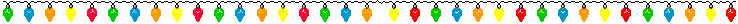 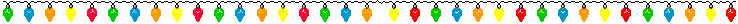 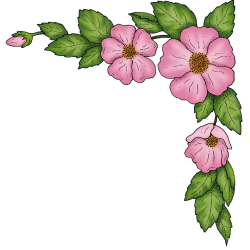 GÊu mÑ khuyªn gÊu con ®iªu g×
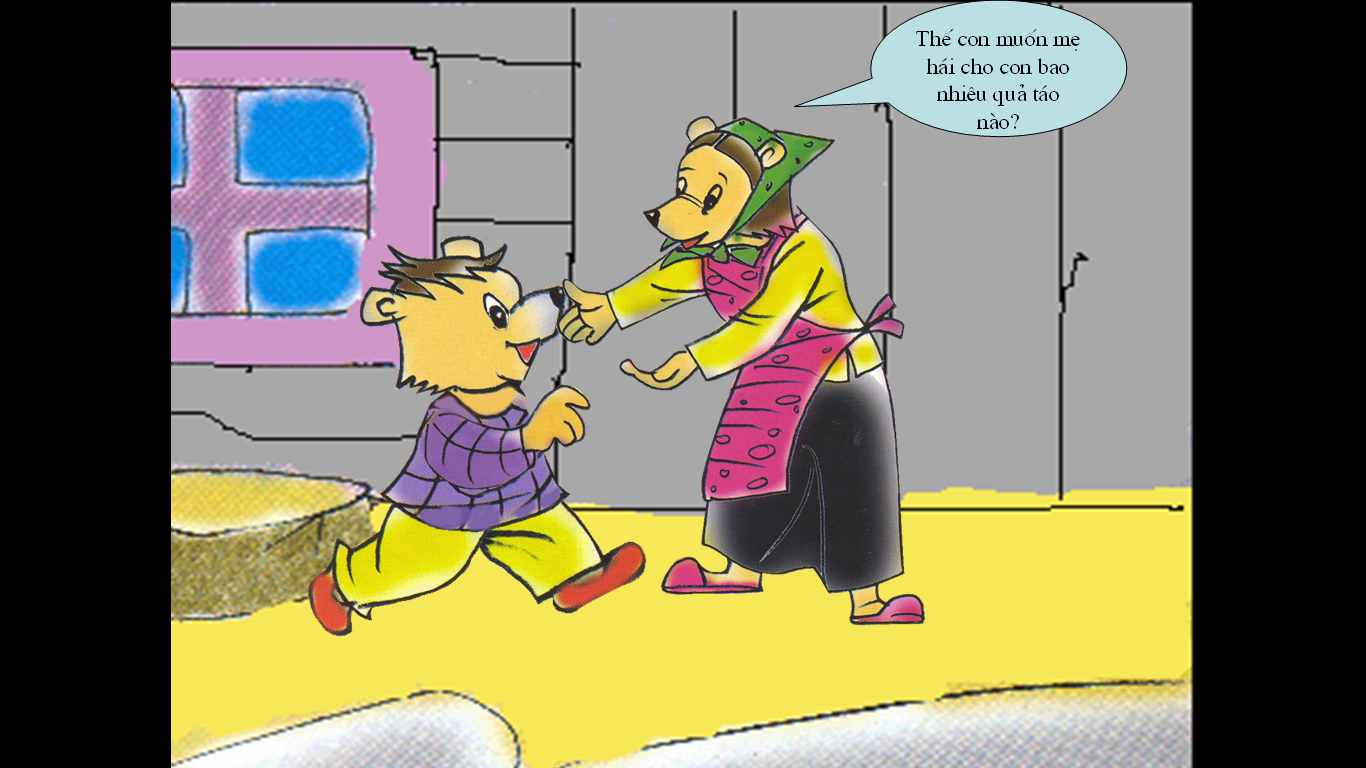 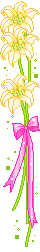 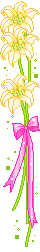 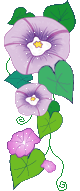 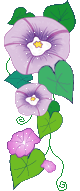 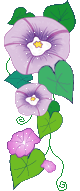 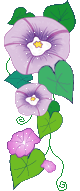 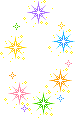 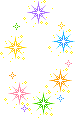 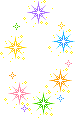 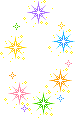 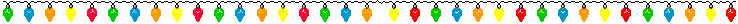 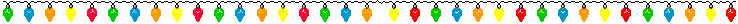 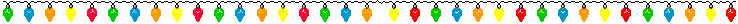 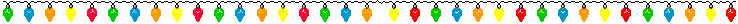 GÊu con ®· ch¨m chØ häc tËp nh­ thª nµo?
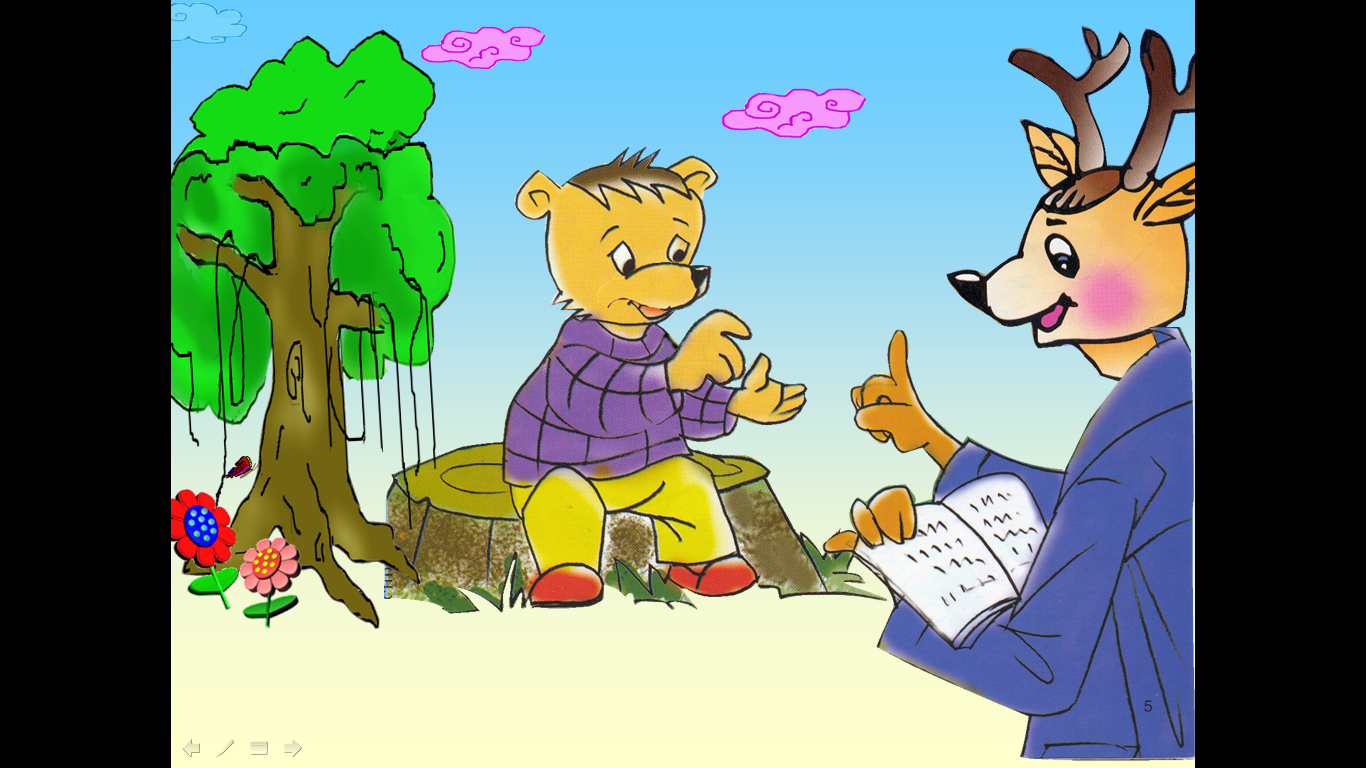 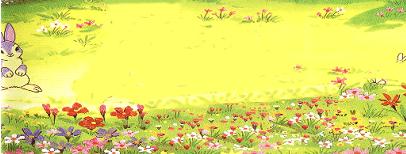 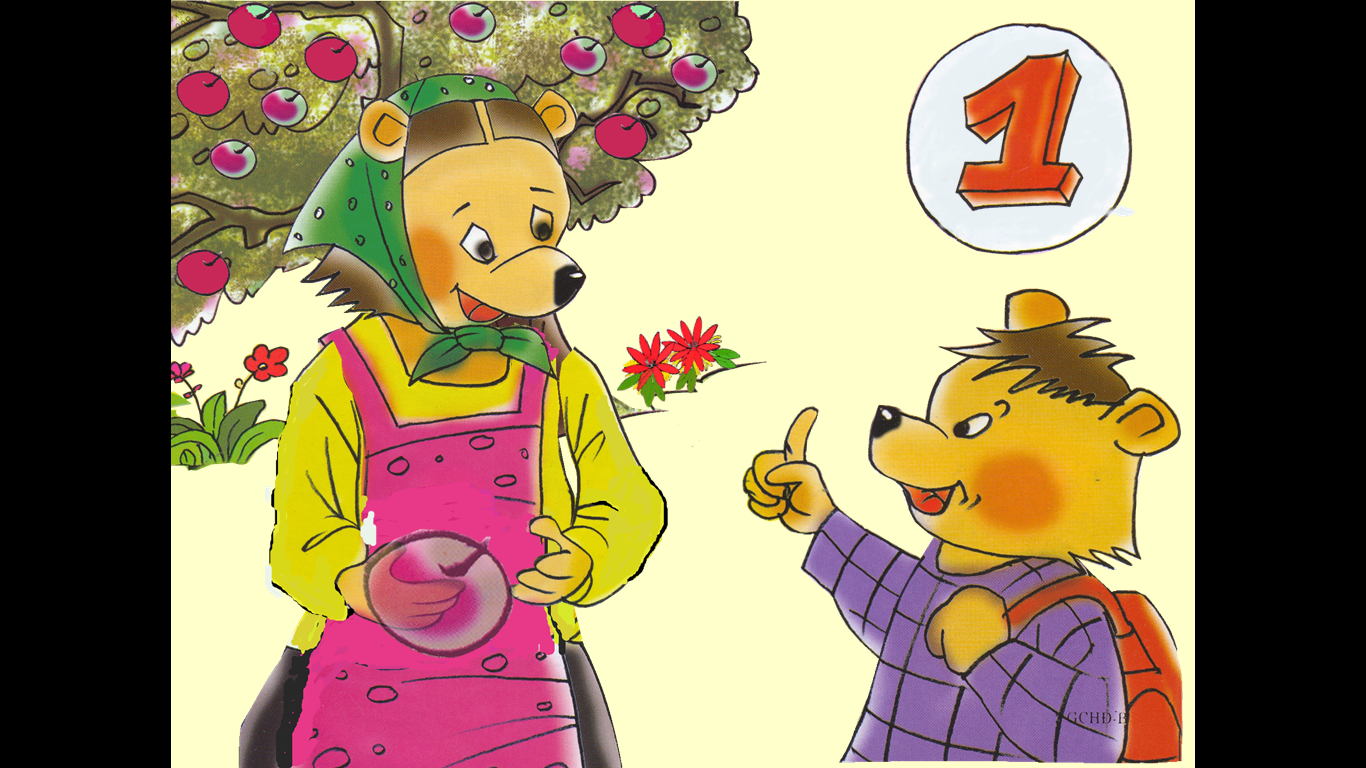 Hôm đầu tiên gấu con học đếm đến mấy?
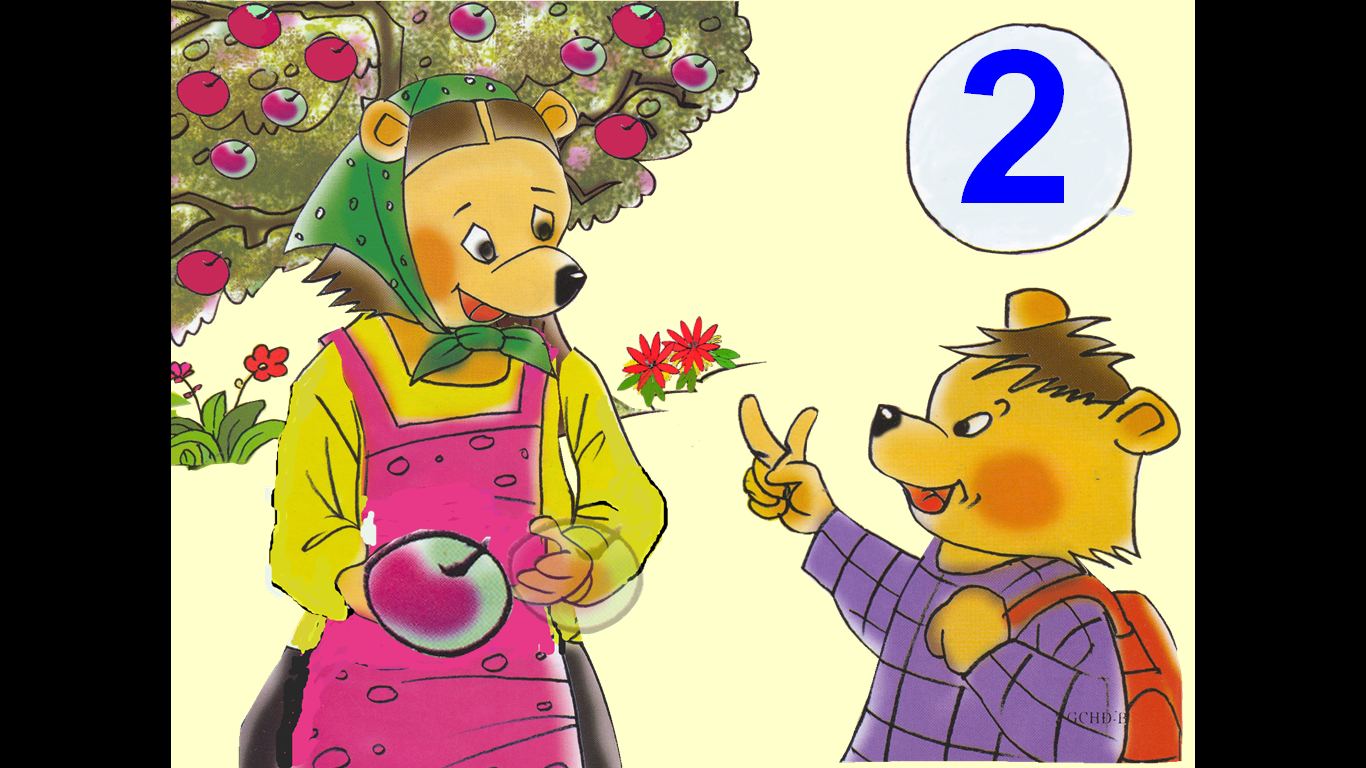 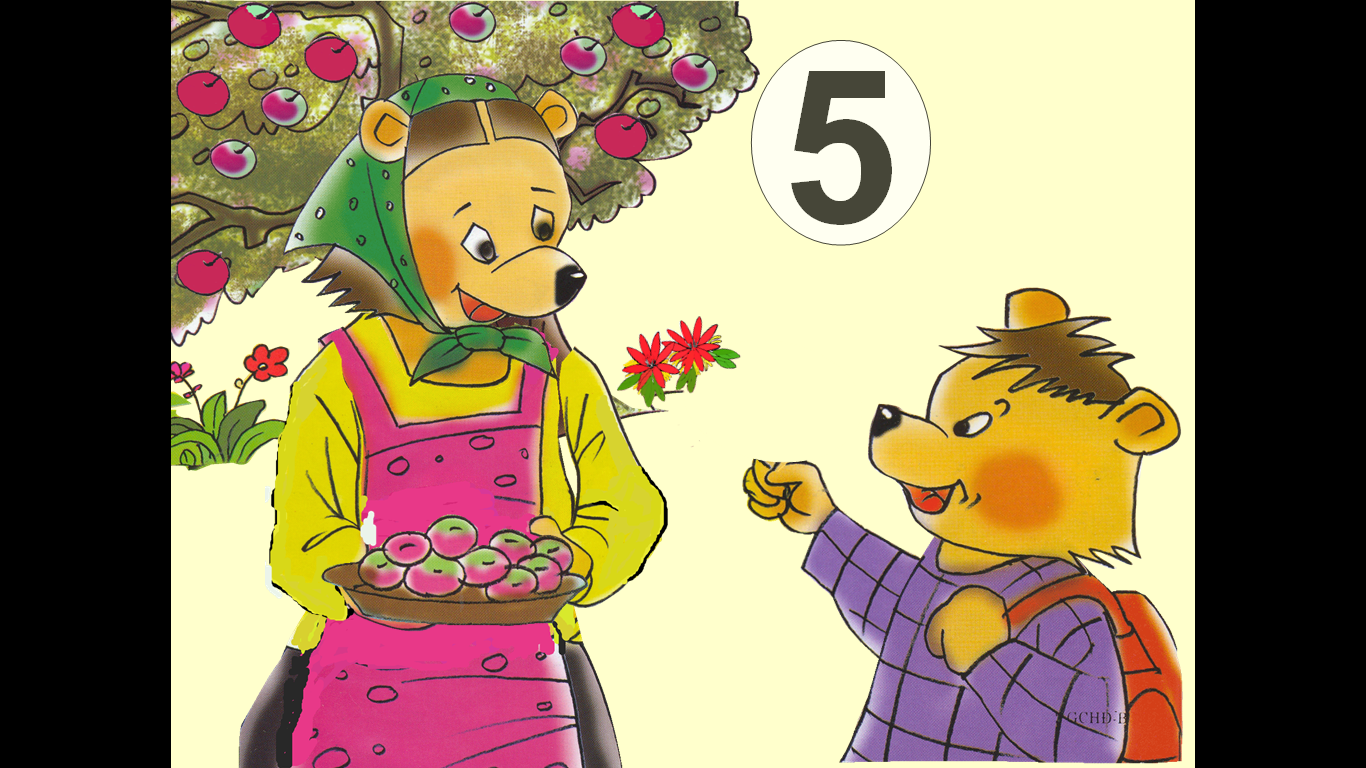 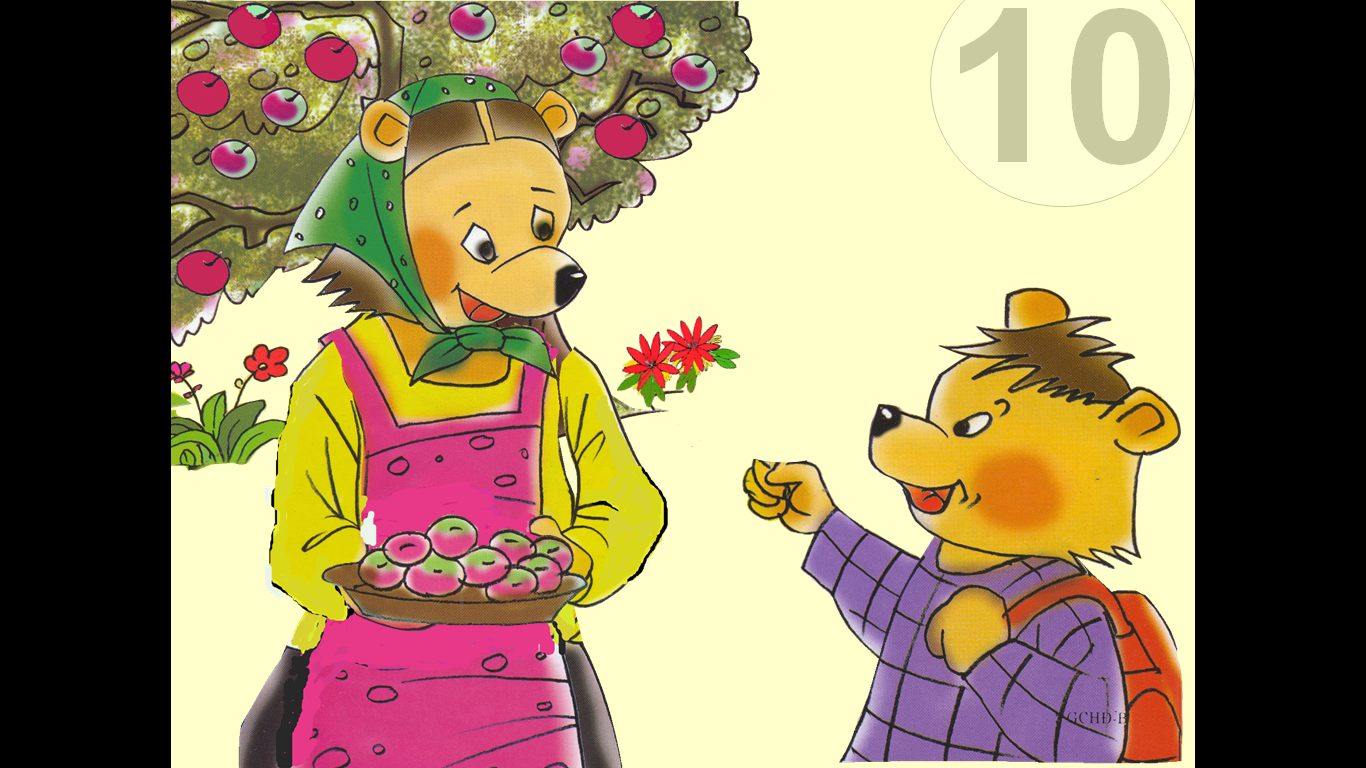 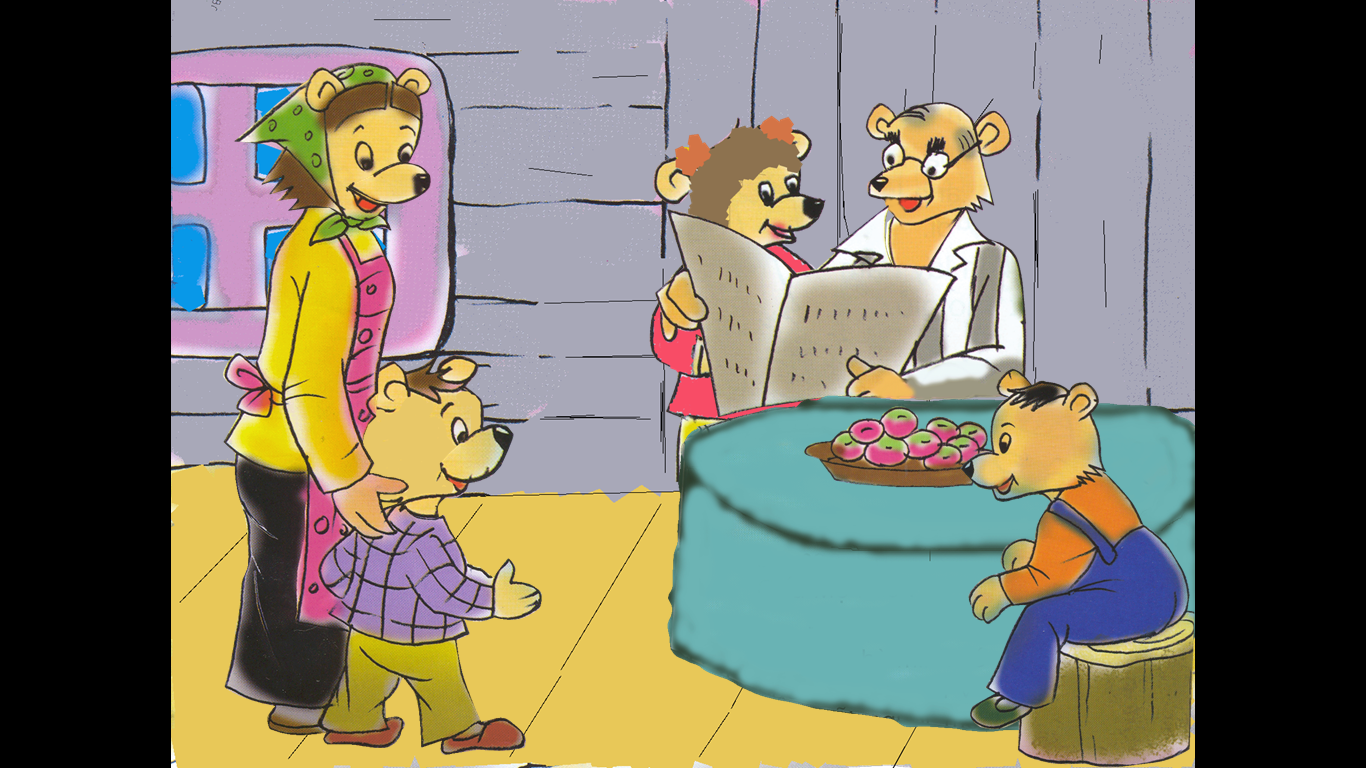 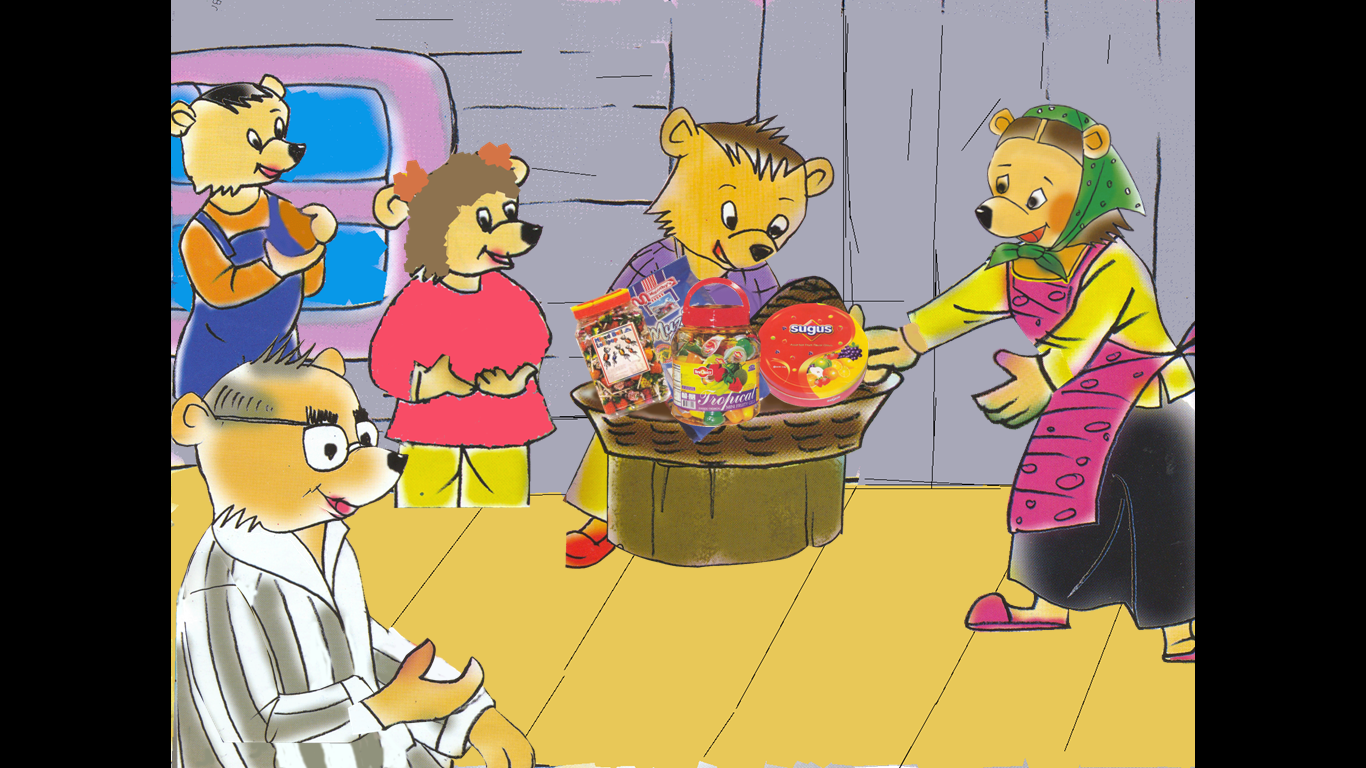 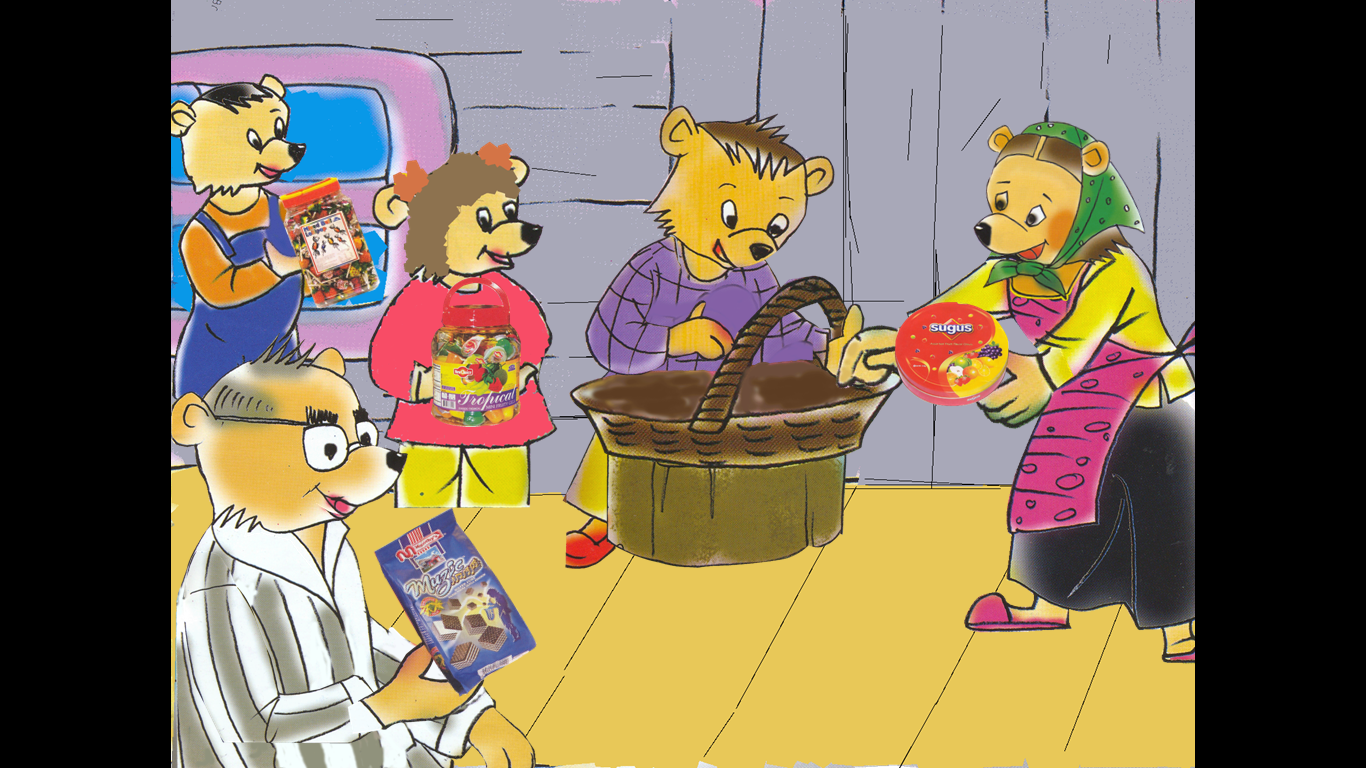 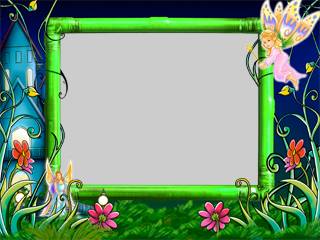 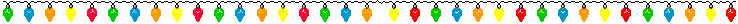 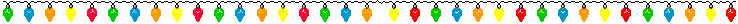 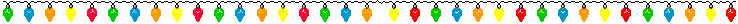 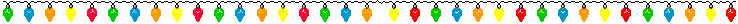 Xem phim
Trò chơi: Tặng quà cho gấu
Xin chân thành cảm ơn